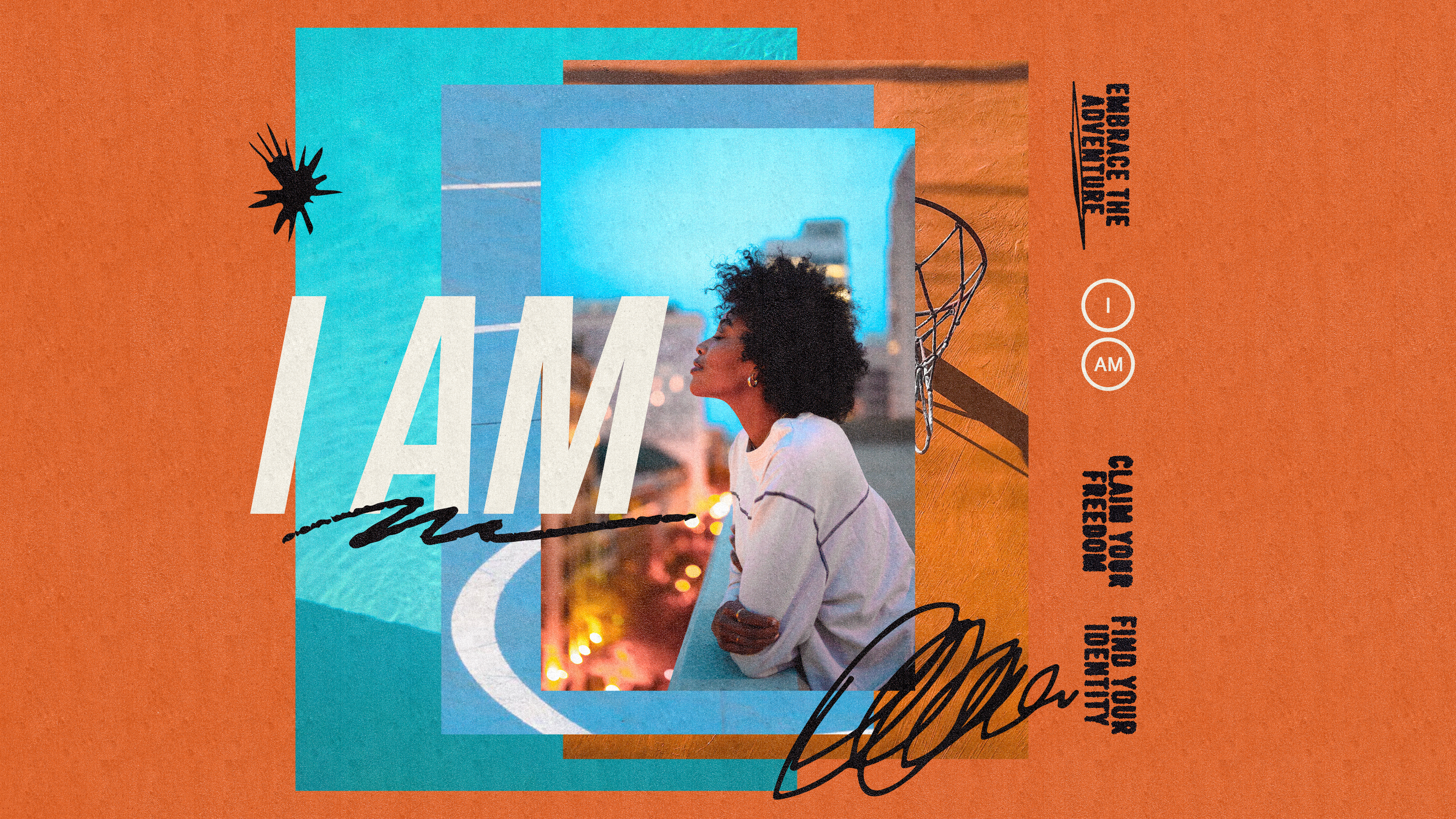 RICHANDAMY
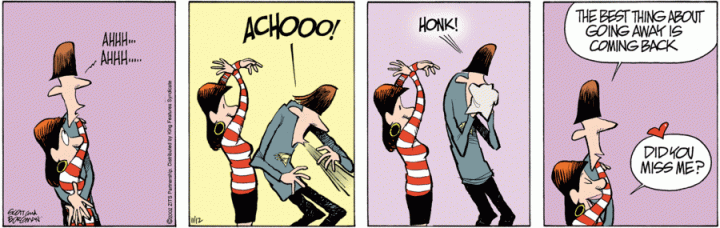 So you must live as God’s obedient children. Don’t slip back into your old ways of living to satisfy your own desires. You didn’t know any better then.  But now you must be holy in everything you do, just as God who chose you is holy.  For the Scriptures say, “You must be holy because I am holy.”
1 Peter 1:14-16
So God created human beings in his own image. In the image of God he created them;    male and female he created them.”
Genesis 1:27
I am writing to all of you in Rome who are loved by God and are called to be his own holy people.
Romans 1:7a
This letter is from Paul, chosen by the will of God to be an apostle of Christ Jesus.
I am writing to God’s holy people in Ephesus, who are faithful followers of Christ Jesus.
Ephesians 1:1
We are writing to God’s holy people in the city of Colosse, who are faithful brothers and sisters in Christ.
Colossians 1:2a
It was in the year King Uzziah died that I saw the Lord. He was sitting on a lofty throne, and the train of his robe filled the Temple. Attending him were mighty seraphim, each having six wings. With two wings they covered their faces, with two they covered their feet, and with two they flew. They were calling out to each other ...
Isaiah 6:1-8
“Holy, holy, holy is the Lord of Heaven’s Armies!    The whole earth is filled with his glory!”
Their voices shook the Temple to its foundations, and the entire building was filled with smoke.
Then I said, “It’s all over! I am doomed, for I am a sinful man. I have filthy lips, and I live among a people with filthy lips. Yet I have seen the King, the Lord of Heaven’s Armies.”
Isaiah 6:1-8
Then one of the seraphim flew to me with a burning coal he had taken from the altar with a pair of tongs. He touched my lips with it and said, “See, this coal has touched your lips. Now your guilt is removed, and your sins are forgiven.”
Then I heard the Lord asking, “Whom should I send as a messenger to this people? Who will go for us?”
I said, “Here I am. Send me.”
Isaiah 6:1-8